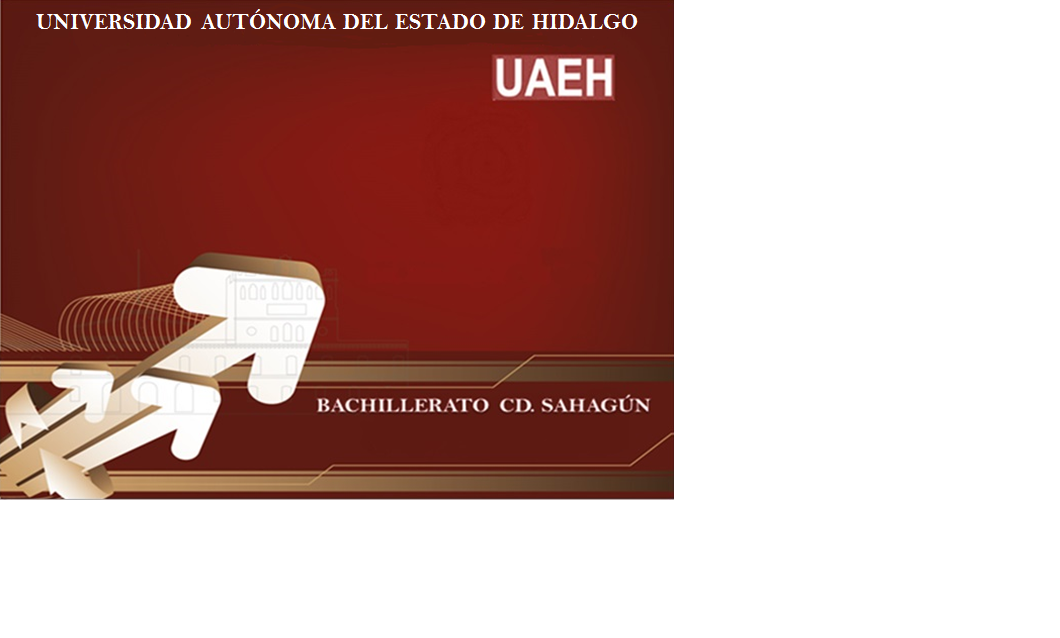 ÁREA ACADÉMICA: ComunicaciónTEMA: Formatos de un periódicoPROFESOR: L. C. C. Nyxé O. Durán EspinosaPERIODO: enero - junio 2017
TEACHER:
MTE. HEIDI ZAMORA NAVA

SEMESTER:
January – May, 2015
4.3.1. Formatos ResumenAnaliza los principales elementos del lenguaje periodístico, como el formato, diagramado y estructura. AbstractIt analyzes the main elements of journalistic language, such as format, diagram and structure.
Preguntas detonadoras
¿Cuáles son las características de los principales formatos de un periódico?
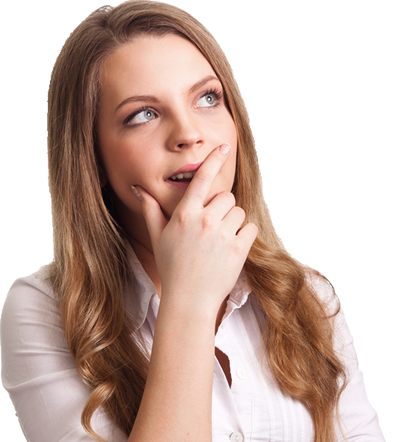 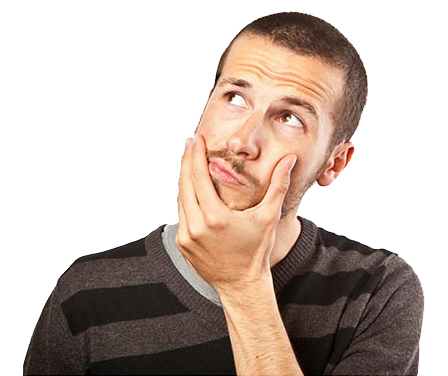 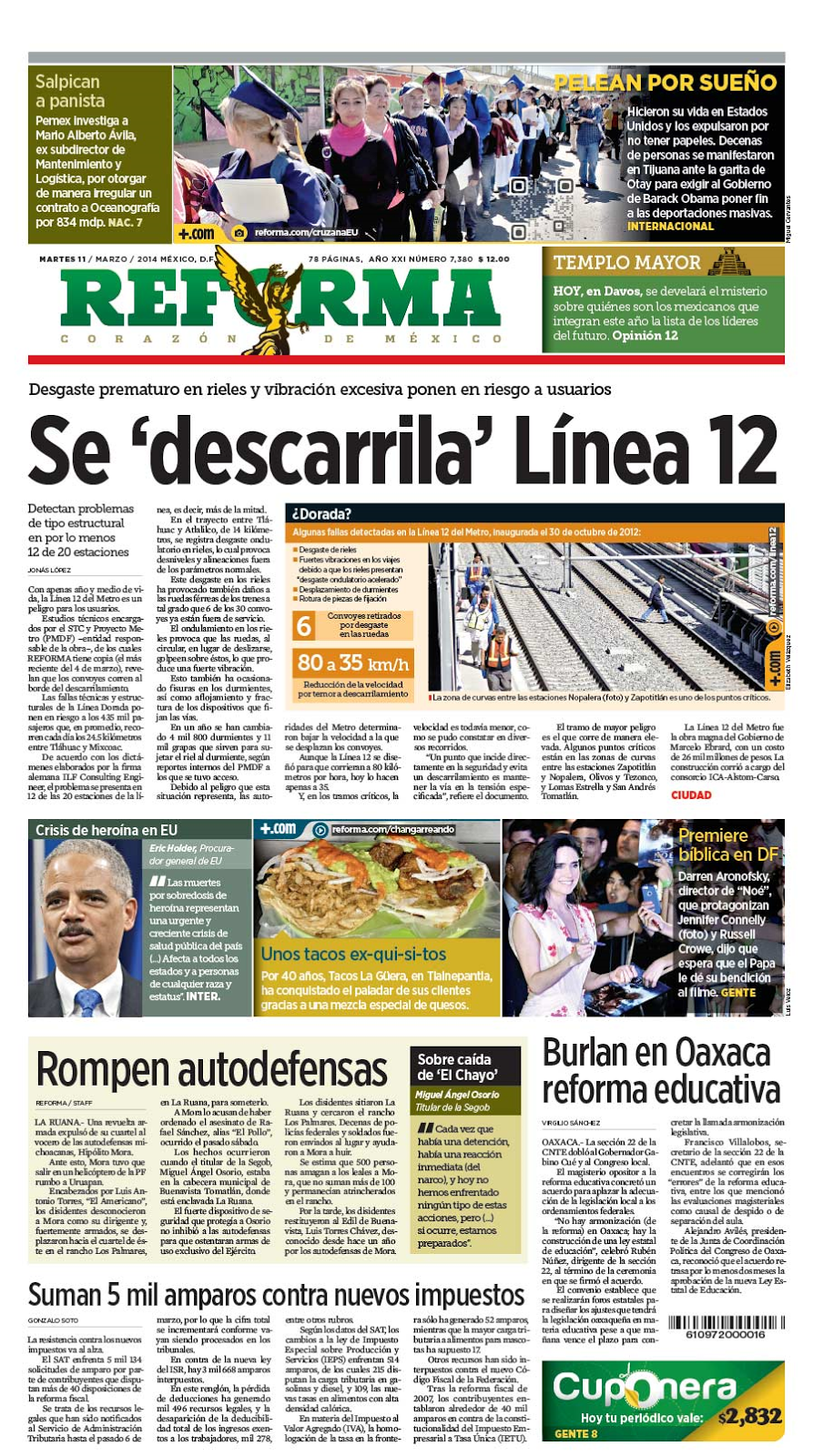 1. Estándar, tamaño 
grande o sábana.
Dimensiones: 38x58 cm. 
De 5 a 9 columnas
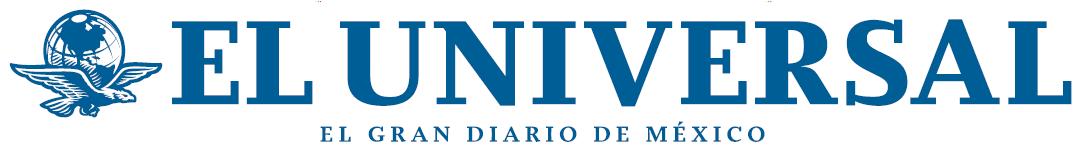 58
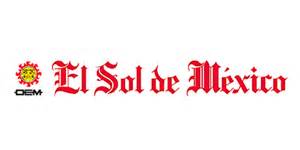 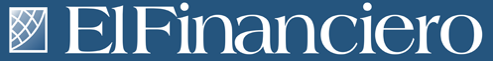 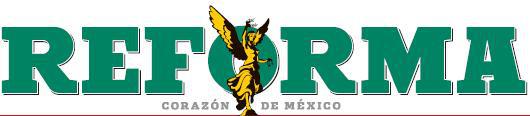 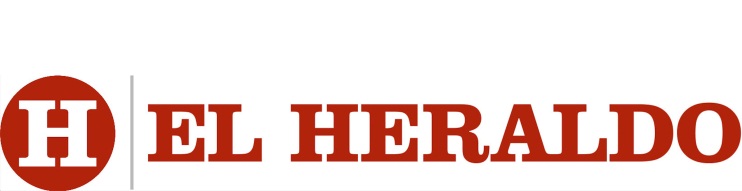 38
2. Tabloide.
Dimensiones: 29x38 cm.
De 4 a 6 columnas
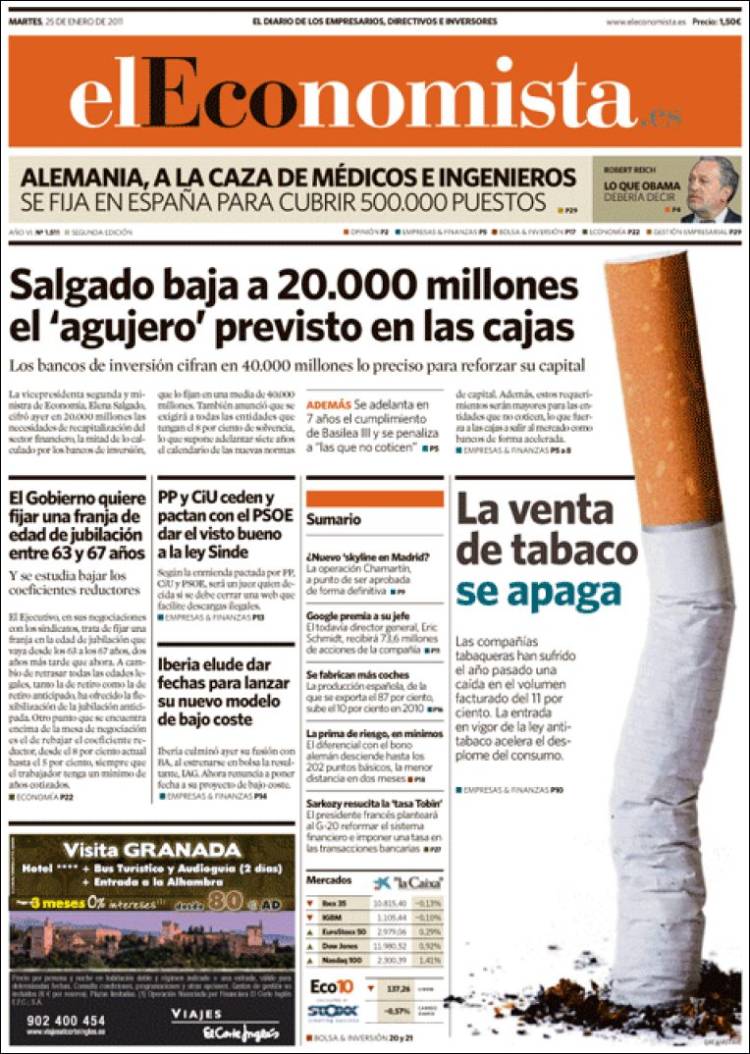 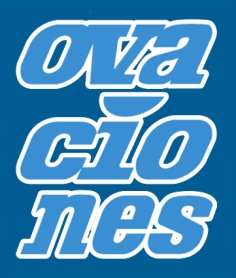 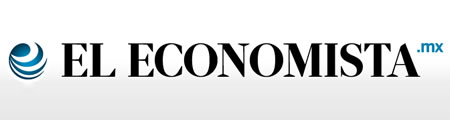 38
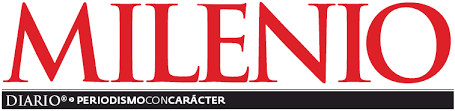 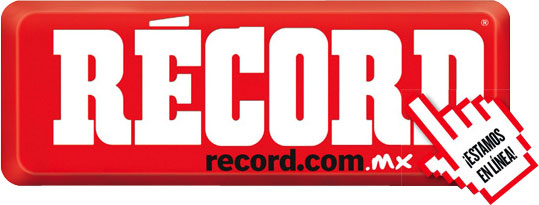 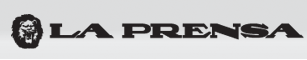 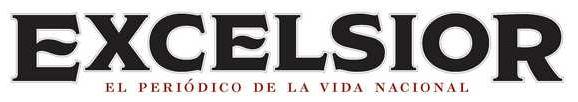 29
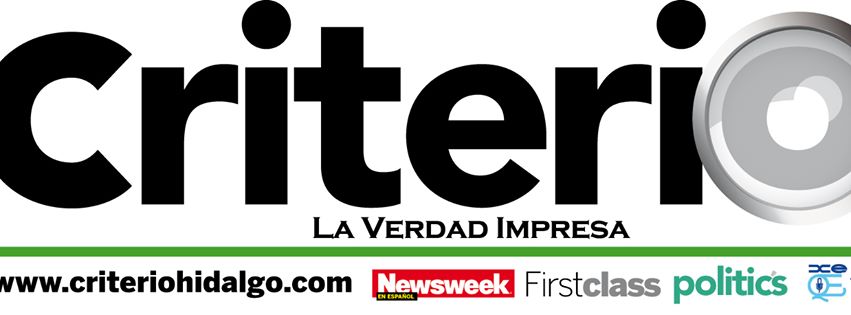 Bibliografía
De la Torre Zermeño, F. J., & De la Torre   
     Hernández, F. (2011). Taller de análisis de la     
     comunicación 1 y 2. México: McGraw-Hill.

González Alonso , C. (2010). Principios básicos de 
     la comunicación . México: Trillas.